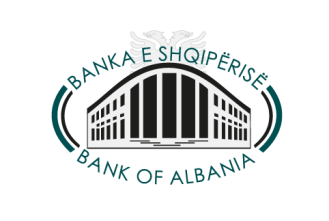 IMPLEMENTATION OF LAW “ON PAYMENT SERVICES” IN ALBANIA 

ASPECTS OF REGULATORY FRAMEWORK AND TRANSITIONAL PROVISIONS 

Mr. Deniz Deralla
Director of Supervision Department
16 December 2021
1
CONTENTS:


REGULATORY FRAMEWORK FOR THE IMPLEMENTATION OF LAW 55/2020“ON PAYMENT SERVICES”

TRANSITIONAL PROVISIONS FOR ENTITIES LICENCED PRIOR TO THE ENTRY INTO FORCE OF THE LAW/NEW REGULATIONS

AUTHENTICATION REQUIREMENTS AND OPEN BANKING
2
I. THE REGULATORY FRAMEWORK
The Bank of Albania’s Supervisory Council approved in 24 November 2021 by decision no.59, the Regulation “On the licensing of payment institutions and electronic money institutions and the registration of payment service providers”, implementing the licencing requirements of Payment Services Law.

The regulation determines the conditions, requirements, deadlines, documentation and procedures for: licensing of payment institutions and electronic money institutions in the Republic of Albania; registration in the public register of payment service providers in the Republic of Albania, which benefit from the exemptions as defined in article 4, letters "gj" and "h", as well as in article 28 of the law "On payment services"; approvals by the Bank of Albania; and obligation for notifications by entities in the Bank of Albania, during the exercise of the activity.

The new regulation enters into force on 1 January 2022.
3
I. THE REGULATORY FRAMEWORK
The Bank of Albania’s Supervisory Council also approved in 24 November 2021 the following regulatory amendments, implementing requirements of Payment Services Law:

amendments to the Regulation “On licensing and activity of non-bank financial institutions” - mainly related to the abrogation of licensing requirements and prior approvals for NBFIs providing payment and money transfer services and for electronic money institutions, which will be henceforth being processed in accordance with the new legal and regulatory requirements;

amendments to the Regulation “On granting the license and the exercise of banking activity of banks and branches of foreign banks in the Republic of Albania” - mainly consist of some new requirements for bank agents, when the banks act with agents only in the capacity of payment service providers;

amendments to the Regulation “On licensing and activity of savings and loans associations and their Unions” - ensure compliance with new legal and regulatory requirements. Now the SLAs that will offer payment services, will be provided with a separate license as a payment institution, in addition to the license as SLA;

amendments to the Regulation “On minimum security requirements regarding premises where banking and financial activities are conducted and transportation of monetary values” – adding some requirements on banks’ agents and on PIs and EMIs.

The amendments enter into force on 1 January 2022.
4
I. THE REGULATORY FRAMEWORK
Actually, under process are the following acts:

Draft-regulation “On the public register of payment service providers”;
Draft-guideline “On the criteria on how to stipulate the minimum monetary amount of the professional indemnity insurance or other comparable guarantees”; 
Draft-regulation “On strong customer authentication and common and secure open standards of communication”;
Draft-regulation “On risk management in the activity of payment institutions and electronic money institutions”. 


Very soon will start the consultation process with the relevant stakeholders/payment service providers, on the above-mentioned acts.
5
II. TRANSITIONAL PROVISIONS FOR ENTITIES LICENCED PRIOR TO THE ENTRY INTO FORCE OF THE LAW
Banks, NBFIs, EMIs and SLAs, licensed by the Bank of Albania before the entry into force of the Law 55/2020 "On payment services" and which exercise the financial activity of payment and money transfer services, take measures for the organization of the activity and the internal structure, in accordance with the requirements of the Law "On payment services" and regulation 59/2021 “On the licensing of payment institutions and electronic money institutions and the registration of payment service providers”, within 2 July 2022.

NBFIs, EMIs and SLAs licensed prior to the entry into force of the Law 55/2020, which carry out payment services and money transfer, shall submit to the Bank of Albania, within 2 July 2022, some specific documents and information provisioned in article 99 of Law 55/2020. 


! For existing EMIs, NBFIs and SLAs which fail to meet the requirements of the Law within 2 July 2022, the Bank of Albania shall request the interruption of the activity of payment services and money transfer.
6
II. TRANSITIONAL PROVISIONS FOR EMIs
Electronic money institutions, licensed by the Bank of Albania after the entry into force of the Law "On payment services" and before the entry into force of regulation 59/2021 “On the licensing of payment institutions and electronic money institutions and the registration of payment service providers”, submit to the Bank of Albania, within July 2, 2022, the documentation and information provided in article 99, paragraph 4 of the law "On payment services".

Applications for obtaining a license as an EMI, under assessment process by Bank of Albania, at the time of entry into force of regulation 59/2021, will be handled in accordance with the requirements of regulation no. 1/2013 "On licensing and activity of non-bank financial institutions". These entities, after licensing will submit to the Bank of Albania, within July 2, 2022, the documentation and information provided in article 99, paragraph 4 of the law "On payment services".
7
III. STRONG CUSTOMER AUTHENTICATION AND common and secure open standards of communication
Law 55/2020 “On payment services” (transposing PSD2) presented two new types of regulated service providers, that will be granted direct access to customer accounts, upon the customer’s consent and fulfillment of security requirements.









Chapter II of Title IV of Law 55/2020 “On payment services” defines the rules on access/limits to payment account in the case of payment initiation services and on access to and use of payment account information in the case of account information services.
Payment Initiation Service Provider (PISP) 

Law 55/2020 allows regulated PISPs to
initiate payments
directly from customer
payment accounts upon the
customer’s consent.
Account Servicing
Payments Service
Provider (ASPSP)

According to Law 55/2020, ASPSP is an
institution/provider holding the customer’s payment account.
Account Information
Service Provider (AISP)
Authorized AISPs can access customer data (upon the customer’s
consent) to provide an
overview of the customer’s payment
accounts with different
payment service providers/banks in a single place
(i.e. mobile app).
8
III. STRONG CUSTOMER AUTHENTICATION AND common and secure open standards of communication
Apart from the requirements of Law 55/2020, Bank of Albania has drafted the regulation “On strong customer authentication and common and secure open standards of communication”, in compliance with EU standards, by approximating the COMMISSION DELEGATED REGULATION (EU) 2018/389.
The draft-regulation establishes the requirements to be complied with by payment service providers for: 
a) applying the procedure of strong customer authentication (SCA) in accordance with Law 55/2020;
b) exempting the application of the security requirements of SCA, based on risk level, the amount and the recurrence of the payment transaction and of the payment channel used for its execution; 
c) protecting the confidentiality and the integrity of the payment service user's personalised security credentials; 
d) establishing common and secure open standards for the communication between ASPSPs, PISPs, AISPs, payers, payees and other PSPs in relation to the provision and use of payment services in application of Title IV of Law 55/2020.
9
Thank you for your attention!
10